БПОУ ОО «МК»
ПМ 03 Оказание неотложной помощи в акушерстве и гинекологии
Тема: Неотложные состояния в гинекологии: внутренние и наружные кровотечения

ЦК ЛЕЧЕБНОЕ ДЕЛО
Преподаватель : Комарова Г.Я
План лекции
АМК, этиология, лечебная тактика.
Дисменорея, клиника, лечебная тактика.
Апоплексия яичника, неотложная помощь.
Внематочная беременность, прервавшаяся по типу разрыва трубы, неотложная помощь
Правила при обслуживании вызова
Не следует заходить к пациенту впереди встречающего (если такой присутствует), поскольку заранее неизвестна обстановка на вызове. Не исключены ситуации, когда встречающий умалчивает о возможной агрессии со стороны пациента. Помимо людей на вызове могут находиться животные (например, собаки). Об этом надо помнить всегда, особенно при вызове к психически больному. При использовании методов физической фиксации находящаяся рядом с психически больным человеком собака всегда будет
Классификация нарушений менструального цикла
• аномальные маточные кровотечения (АМК)
• обильные маточные кровотечения (ОМК)
• нейроэндокринные гинекологические синдромы 
Устаревшие термины «менорагия», «метрорагия», гиперменорея», «гипоменорея», «менометрорагия», «дисфункциональное маточное кровотечение» заменены на АМК, ОМК, и ММК (межменструальное кровотечение)
Аномальные маточные кровотечения (АМК)
• АМК - это кровотечение, чрезмерное по длительности, объему кровопотери и/или частоте
 Частота АМК в репродуктивном возрасте – 30%, в перименопаузе –70%
• АМК – одна из основных причин ЖДА, снижения качества жизни женщины, снижения работоспособности
• Острое АМК – эпизод кровотечения, требующий немедленного вмешательства для предотвращения массивной кровопотери 
• Хроническое АМК – кровотечение чрезмерное по продолжительности, объему и/или частоте, повторяющееся более 3 месяцев
• Обильное маточное кровотечение (ОМК) - чрезмерная менструальная кровопотеря, которая оказывает влияние на физическое, социальное, эмоциональное и/или материальное благополучие женщины
Клинические рекомендации МЗ России «Аномальные маточные кровотечения», 2021 г
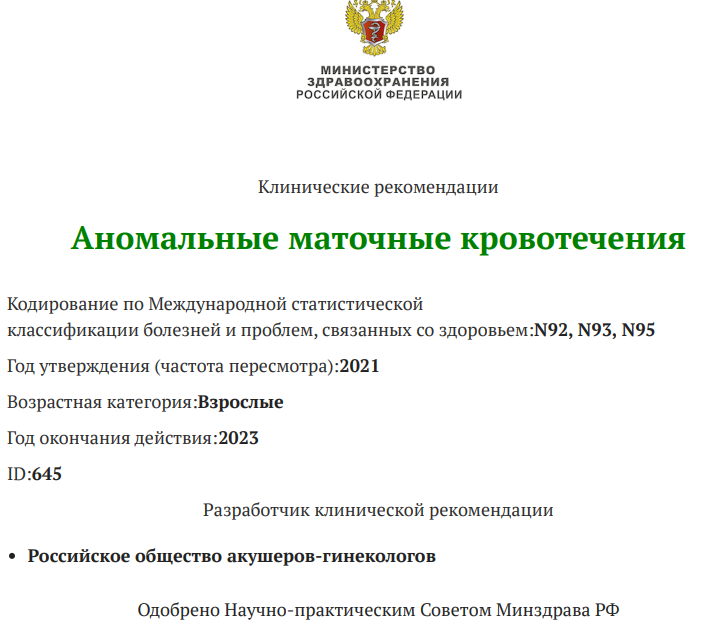 Диагностика АМК
Жалобы (обильные менструальные кровотечения, межменструальные кровотечения, длительные и/или обильные кровянистые выделения)
• данные анамнеза (общий и гинекологический анамнез, информация о приеме лекарственных препаратов)
• физикальное обследование (осмотр шейки матки в зеркалах, бимануальное исследование)
Лечебная тактика
1. Обеспечить надежный венозный доступ. 
2. В качестве первой линии - транексамовая кислота - для снижения объема кровопотери Комментарии: в дозе 3г/сут (в тяжелых случаях до 4г\сутки) в течение 4 дней снижает кровопотерю на 40-60% ( КР АМК) 
3. Инфузионная терапия:
— при АДсист более 90 мм рт. ст. 0,9% раствор натрия хлорида или раствор Рингера (или другие полиионные растворы) во время транспортировки до момента доставки в стационар;
— при геморрагическом шоке — оказание помощи по алгоритму «Геморрагический шок». Восполнение ОЦК, при продолжающемся кровотечении — поддержание АДсист на уровне 90 мм рт. ст. Немедленная госпитализация на носилках. При неостановленном кровотечении оказание помощи не должно задерживать госпитализацию. При отказе от госпитализации — актив через 2 часа, при повторном отказе — актив в ЛПУ. Острый
ГЕМОРРАГИЧЕСКИЙ ШОК
Геморрагический шок – патологический процесс, связанный с острым и массивным кровотечением любого генеза, сопровождающийся резким снижением ОЦК, сердечного выброса и тканевой перфузии вследствие декомпенсации защитных механизмов.
Общие принципы оказания помощи при геморрагическом шоке:
−Остановка кровотечения (при возможности).
−Устранение нарушений витальных функций.
−Восполнение ОЦК.
−Анестезия и аналгезия.
−Транспортная иммобилизация (при необходимости).
−Коррекция нарушения газообмена.
−Скорейшая транспортировка в стационар.
Время доставки в стационар должно быть минимальным.Объем инфузионной терапии может быть ограничен временем доставки в стационар.
АЛГОРИТМ ДЕЙСТВИЙ ПРИ ГЕМОРРАГИЧЕСКОМ ШОКЕ
Внутреннее                      КРОВОТЕЧЕНИЕ                          Наружное
Остановка наружного кровотечения
Осуществление эффективного венозного (внутрикостного) доступа
Информирование оперативного отдела о шоковом пациенте для принятия тактического решения о необходимости прибытия бригады АиР
Респираторная поддержка (ингаляция О2)
транексамовая кислота 1000 мг                                                                      Струйная инфузия кристаллоидов 800-1000 мл

Струйная инфузия коллоидов до 800 мл не более 15 мл/кг                                                        нет    -        АД > 80-90
одновременно со струйной инфузией кристаллоидов 800-1000                  Струйная инфузия                   да -    Медленное                          
                                                                                                                                                                                               капельное введение
                                                                                                                                                                                               кристаллоидов
Транспортировка в стационар в положении пациента на спине с приподнятым ножным концом (положение Тренделенбурга)
АД > 80-90 мм.рт.ст – нет- Дофамин 100 мг в 200 мл кристаллоидного раствора со скоростью 5-10 мкг/кг в мин (8-10 капель в мин)
Дисменорея
циклически повторяющийся болевой синдром, который обусловлен комплексом нейровегетативных, обменных и поведенческих нарушений, сопровождающих менструальное отторжение эндометрия
Клинические формы дисменореи
Первичная дисменорея
• функциональная, у молодых девушек и женщин, боли появляются через 1-3 года после менархе
Вторичная дисменорея
• чаще у женщин после 30 лет на фоне органических нарушений половой системы и соматических заболеваний
Компенсированная форма
• выраженность и характер патологического процесса с годами не изменяются
Клиническая картина дисменореи
резкие приступообразные боли за 1-2 дня до и в первые дни менструации, внизу живота, иррадиируют чаще в поясничную область , сопровождаются общей нейровегетативной симптоматикой 
Степени тяжести дисменореи:
I степень – легкая
II степень – среднетяжелая
III степень - тяжелая
Неотложная помощь
Обезболивание: кеторолак (кеторол) 3% 1 мл в/в или метамизол натрия+питофенон+фенпивериния бромид (баралгин) 5 мл в/в.
 Рекомендации для больных, оставленных дома
При первичной альгоменорее с целью купирования боли эффективно применение ибупрофена
Госпитализация в подавляющем большинстве случаев не требуется.
Апоплексия яичника
Апоплексия яичника — внезапно наступившее кровоизлияние в яичник, сопровождающееся нарушением целостности его ткани и в ряде случаев кровотечением в брюшную полость при разрыве сосудов граафова пузырька, стромы яичника, желтого тела, кисты желтого тела, фолликулярной кисты. Различают 3 формы апоплексии яичника: болевую, геморрагическую, смешанную.
Болевая форма наблюдается при кровоизлиянии в ткань фолликула или желтого тела без кровотечения в брюшную полость, ведущий признак — боль. 
Геморрагическая форма характеризуется развитием внутрибрюшного кровотечения, ведущий признак — острая кровопотеря (с возможным развитием геморрагического шока
Смешанная форма включает признаки болевой и геморрагической формы.
При геморрагической или смешанной форме
При геморрагической или смешанной форме
1. Обеспечить надежный венозный доступ.
2. Инфузионная терапия:— при АДсист более 90 мм рт. ст. 0,9% раствор натрия хлорида или раствор Рингера (или другие полиионные растворы) во время транспортировки до момента доставки в стационар;
при геморрагическом шоке — оказание помощи по алгоритму «Геморрагический шок»
Немедленная госпитализация на носилках. При неостановленном кровотечении оказание помощи не должно задерживать госпитализацию
ОКАЗАНИЕ СКОРОЙ МЕДИЦИНСКОЙ ПОМОЩИ НАГОСПИТАЛЬНОМ ЭТАПЕ В СТАЦИОНАРНОМ ОТДЕЛЕНИИ СКОРОЙ МЕДИЦИНСКОЙ ПОМОЩИ (СтОСМП)
При наличии признаков геморрагического шока больная, минуя СтОСМП, госпитализируется в операционное отделение для противошоковых меропритий, где проводятся противошоковые мероприятия параллельно с диагностическими и лечебными
При болевой форме АЯ:
- Осмотр специалиста (врач-акушер-гинеколог), при необходимости смежных специалистов: врача-хирурга, врача-уролога.
- Забор мочи, крови на исследования (клинический и биохимический анализ крови, коагулограмма, общий анализ мочи, ХГЧ для исключения эктопической беременности).
- УЗ-исследование органов малого таза и брюшной полости.
ЭКГ.
При признаках внутрибрюшного кровотечения дополнительно: Лапаро(кульдо-)центез.
Осмотр врачом-терапевтом (врачом-кардиологом).
Внематочная беременность, прервавшаяся по типу разрыва трубы
Опорные симптомы разрыва трубы: задержка месячных (необязательный признак: в 15–20% случаев внематочную беременность выявляют до задержки очередной менструации), внезапная боль внизу живота, быстрое нарастание клиники внутрибрюшного кровотечения.
1. Обеспечить надежный венозный доступ.
2. Инфузионная терапия:
 — при АДсист более 90 мм рт. ст. 0,9% раствор натрия хлорида или раствор Рингера (или другие полиионные растворы) во время транспортировки до момента доставки в стационар;
— при геморрагическом шоке — оказание помощи по алгоритму «Геморрагический шок».
Восполнение ОЦК, при продолжающемся кровотечении – поддержание АД
Немедленная госпитализация на носилках
Спасибо за внимание